Отечественная война 1812 года
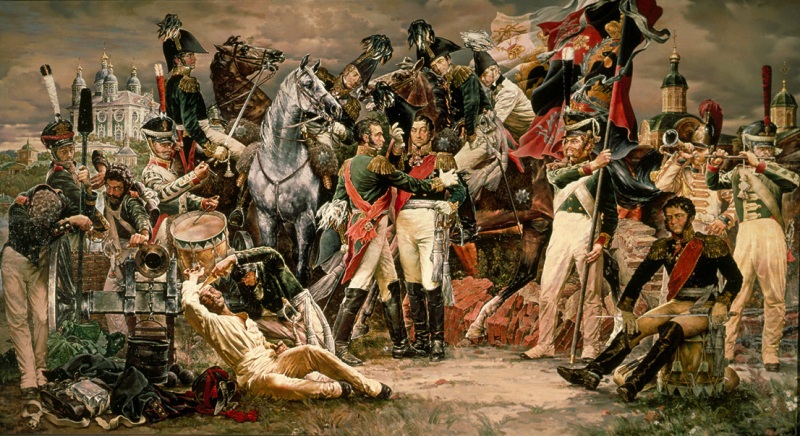 Социальное чувство, содержанием которого является любовь к Отечеству и готовность подчинить его интересам свои частные интересы
Патриотизм
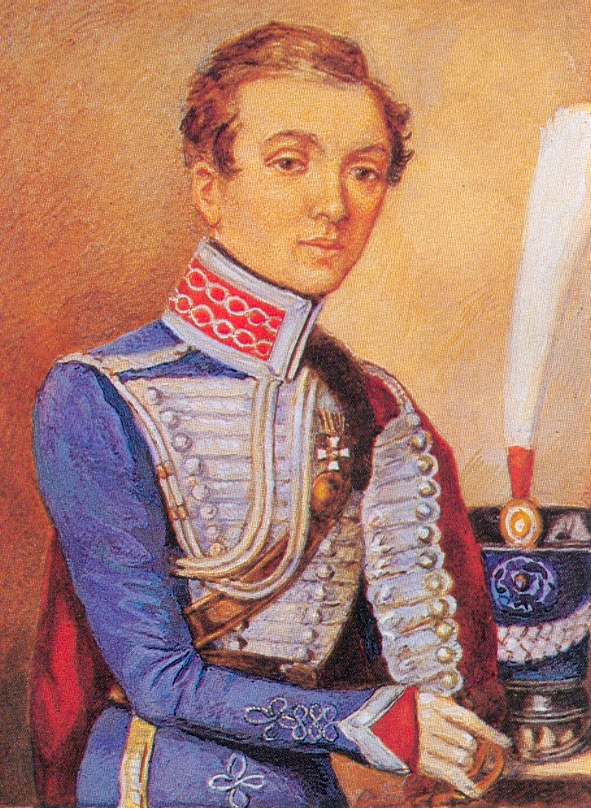 Надежда
Андреевна
Дурова
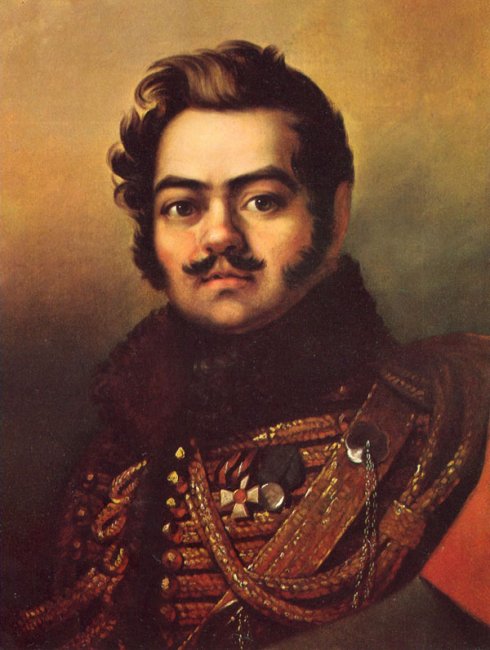 Денис
Васильевич
 Давыдов
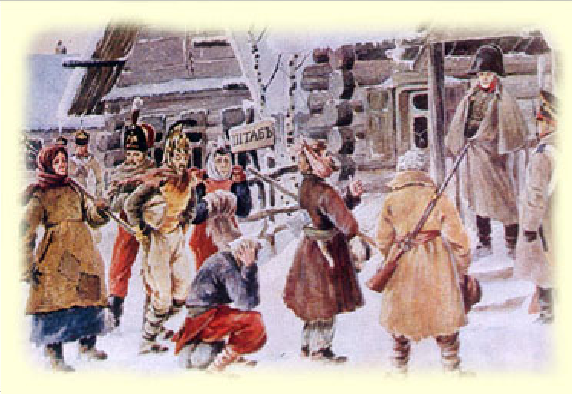 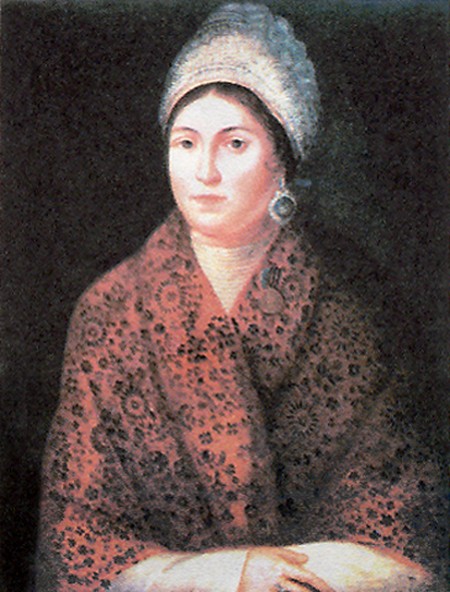 Василиса
 Кожина
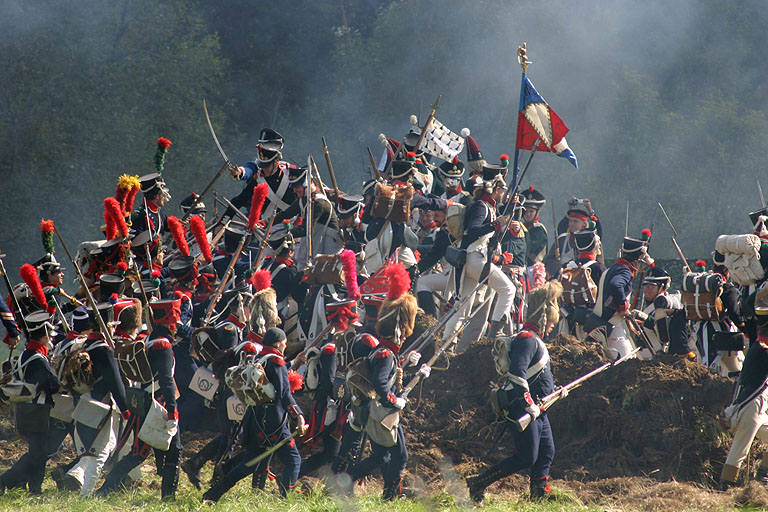 БОРОДИНО
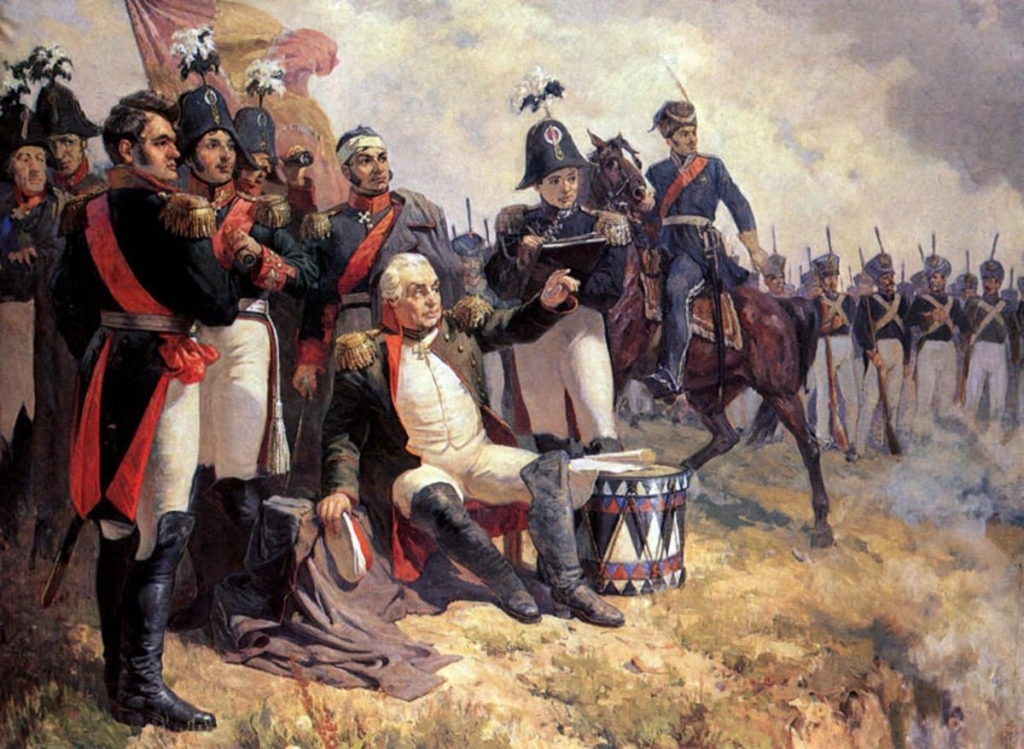 СИНКВЕЙН1. Война 1812 года2. два прилагательных3. три глагола4. предложение (по теме)5. существительное (ассоциация)